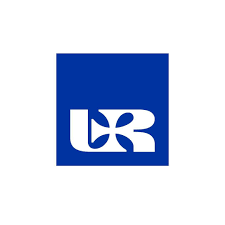 Der Arbeitgeberverband
Bearbeitet von : Magdalena Bębnik
Fakultät für Finanz- und Rechnungswesen 
Rzeszower Universität
2022/2023
Präsentationsplan
1. Erläuterung des Begriffs der Arbeitgeberverbände
2. Aufgaben des Arbeitgeberverbands
3. Aufbau und Organisation von Arbeitgeberverbänden
4. Arbeitgeberverbände in Deutschland
5. Die Vorteile einer Mitgliedschaft in einem Arbeitgeberverband
Was sind Arbeitgeberverbände?
Ein Arbeitgeberverband ist eine privatrechtliche Organisation, die sich aus mehreren Arbeitgebern zusammensetzt, um gemeinsame Interessen zu vertreten.
Aufgaben des Arbeitgeberverbands
Zu den drei wesentlichen Aufgaben von Arbeitgeberverbänden zählen folgende:
Tarifpolitik
Beratungsleistungen
Öffentlichkeitsarbeit und Lobbyarbeit
Aufbau und Organisation von Arbeitgeberverbänden (1)
Organe: Ein Arbeitgeberverband besteht in der Regel aus einer Mitgliederversammlung und einem Vorstand. Der Vorstand ist das oberste Organ und hat die Aufgabe, den Verband nach außen hin zu repräsentieren und laufende Geschäfte zu führen. Die Mitgliederversammlung trifft die grundlegenden Entscheidungen innerhalb des Arbeitgeberverbands. Dazu zählen z.B. die Wahl und Auswahl des Vorstandes oder Satzungsänderungen.
Aufbau und Organisation von Arbeitgeberverbänden (2)
Mitgliedschaft: Tritt ein Unternehmen einem Arbeitgeberverband bei, ist dieses dazu verpflichtet, regelmäßige Beitragszahlungen abzuleisten und ausgehandelte Beschlüsse wie z.B. Tarifverträge im eigenen Betrieb umzusetzen. Im Gegenzug haben die Mitglieder das Recht, an den Beschlüssen mitzuwirken und Informationsangebote wahrzunehmen. Tritt ein Unternehmen aus dem Arbeitgeberverband aus, ist dieses dazu verpflichtet, den aktuellen Tarifvertrag weiterzuführen, bis dessen Laufzeit endet.
Arbeitgeberverbände in Deutschland (1)
Überfachliche Arbeitgeberverbände
Die „Bundesvereinigung der Deutschen Arbeitgeberverbände (BDA)“ ist die Dachorganisation aller Arbeitgeberverbände in Deutschland und organisiert die sozial- und wirtschaftspolitischen Interessen der deutschen Wirtschaft. Als Dachverband ist die BDA Stimme für die Anliegen deutscher Arbeitgeber in der Tarifpolitik, im Arbeitsrecht sowie in der Arbeitsmarkt-, Bildungs- und Sozialpolitik. Neben ihrer gesamtgesellschaftlichen Verantwortung auf nationaler Ebene weißt der Dachverband auch bei europapolitischen und internationalen Fragen Kompetenz auf. Die BDA zählt rund eine Million Unternehmen.
Arbeitgeberverbände in Deutschland (2)
Bundesfachspitzenvereinigungen
Die Bundesfachspitzenvereinigungen auf Bundesebene umfassen alle branchenspezifischen Arbeitgeberverbände auf Regional- und Landesebene. Insgesamt sind das rund 50 Arbeitgeberverbände. Zu den Branchen zählen Verkehr/Transport/Logistik, Landwirtschaft, Handwerk, Industrie, Handel, Finanzwirtschaft und Dienstleistungen.
Arbeitgeberverbände in Deutschland
Interessensvertretung: Ein Arbeitgeberverband vertritt die Stimmen seiner Mitglieder. Durch die große Mitgleiderzahl hat der Arbeitgeberverband deutlich mehr Kraft seine Interessen durchzusetzen als ein einzelner Arbeitgeber. Positive Erfolge können so leichter und schneller erzielt werden.
Betreuungsleistungen: Arbeitgeber, die einem Arbeitgeberverband angehören, profitieren von kostenlosen Beratungsleistungen und haben darüber hinaus die Möglichkeit, eine kostenlose Vertretung bei Arbeits- und Sozialgerichten wahrzunehmen.
Was sind die Vorteile einer Mitgliedschaft in einem Arbeitgeberverband?
Wörterbuch
Die Quellen
https://www.brunel.net/de-de/karriere-lexikon/arbeitgeberverband  (10.05.2023)
https://arbeitgeber.de/die-bda/ (10.05.2023)
https://de.wikipedia.org/wiki/Arbeitgeberverband (10.05.2023)